Ecology Introduction
Targets 1 and 2
What makes something alive?
1.  Made of one or more cells

2.  Homeostasis- maintains a balance like a temperature/ blood pressure/ salt levels etc.

3.  Uses energy somehow (from the sun or by consuming other organisms)

4.  Adaptation- adapts to the environment

5.  Growth/Reproduction/Development
Definitions
Abioitic- non-living
Examples from list-



Biotic- living
Examples from list-
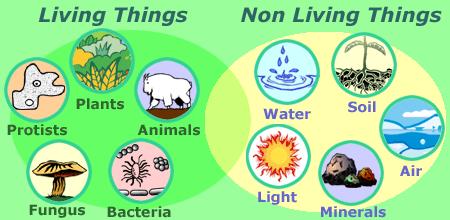 Levels of organization of life- we will work from small to large
Molecule- not living... Atoms bonded together
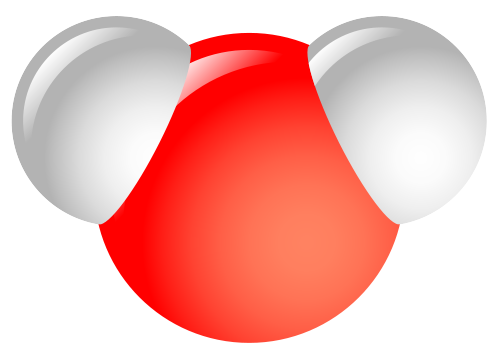 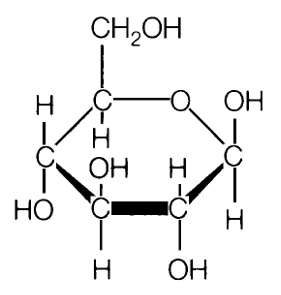 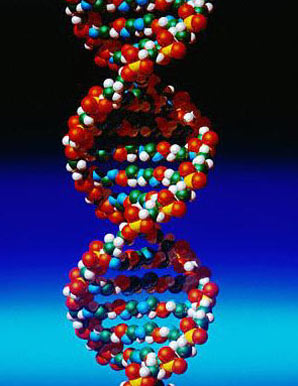 Organelle- part of a cell with a specific function… not living  
Nucleus, mitochondria








Cell-Smallest unit of life, organelles working together
Skin cell, muscle cell, brain cell
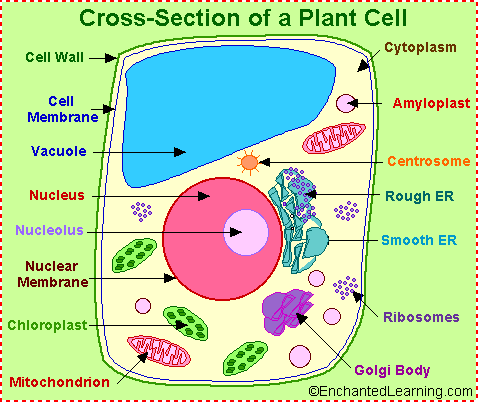 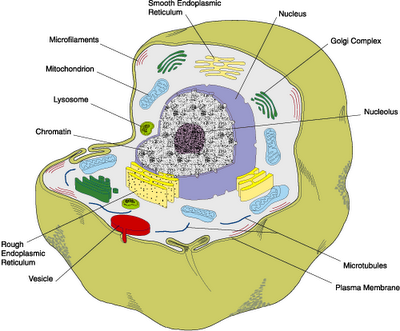 Tissue- bunch of similar cells performing the same function 
Muscle tissue or skin tissue






Organ- tissues working together
Heart, lungs, liver
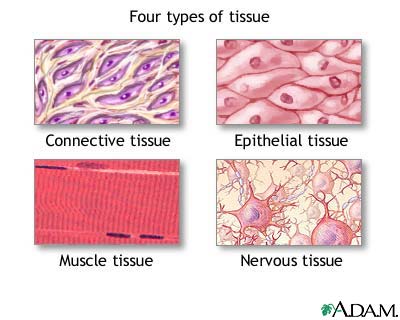 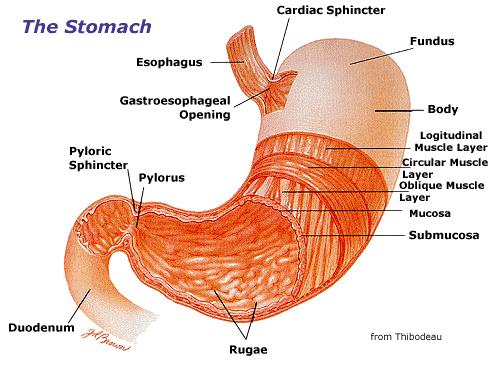 Organ system- organs working to perform a certain job
Digestive system, respiratory system





Organism- one living thing
Amoeba, mushroom, cheetah
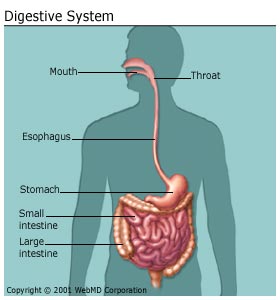 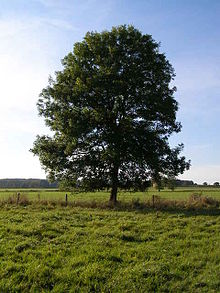 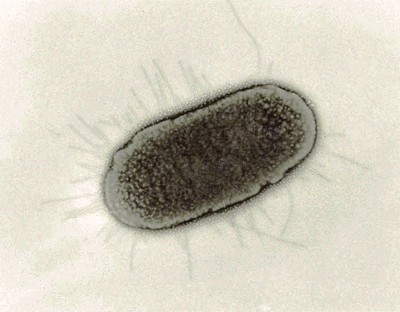 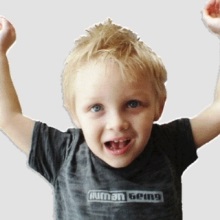 Population- group of all of the same type of organism
Flock of geese






Community-all living things in an area- can be different species
All plants and animals living in an African grassland
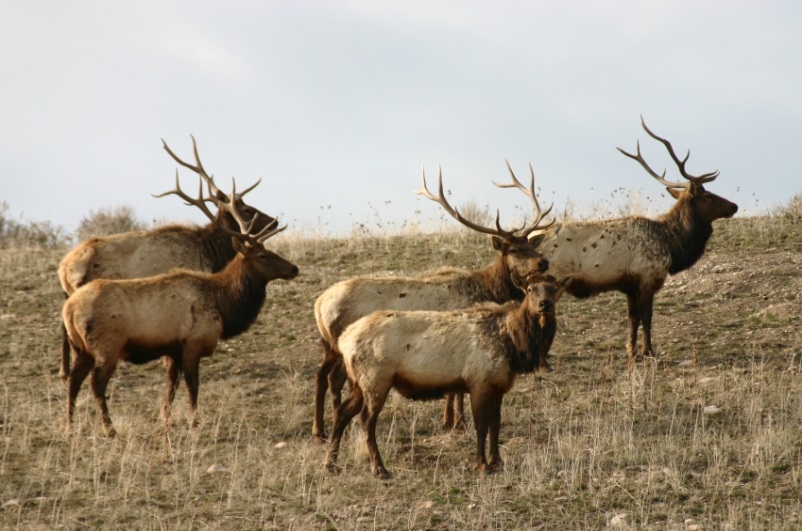 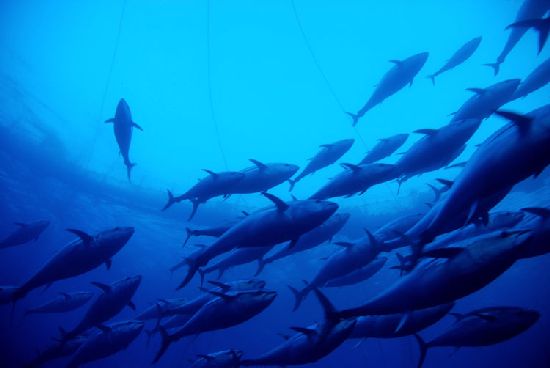 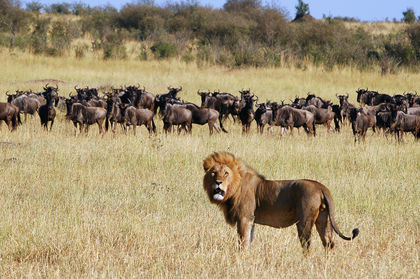 Ecosystem- Living and non living things in an area- includes things like temperature and precipitation along with the community of organisms








Biosphere- Earth!
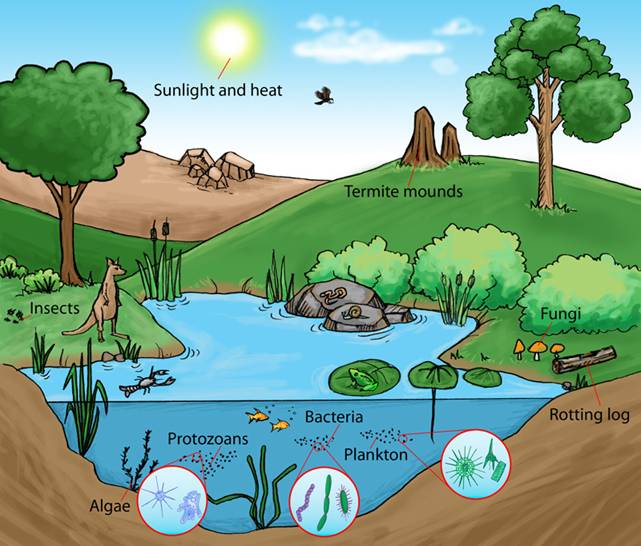 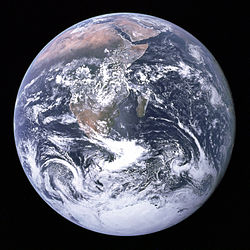 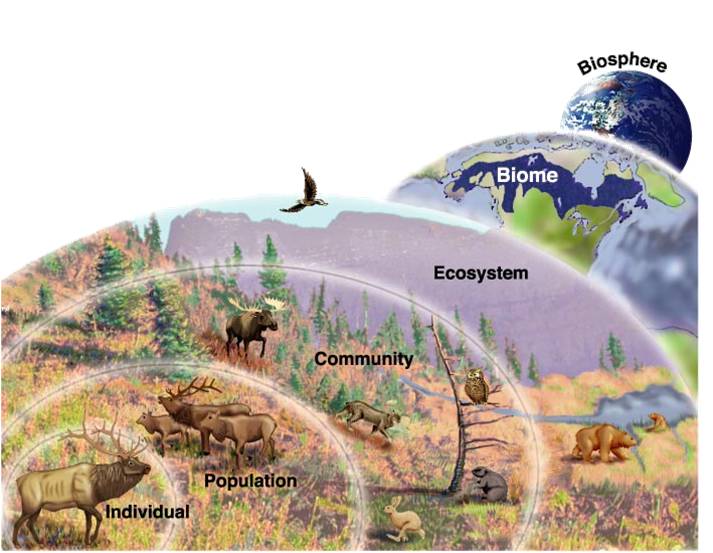 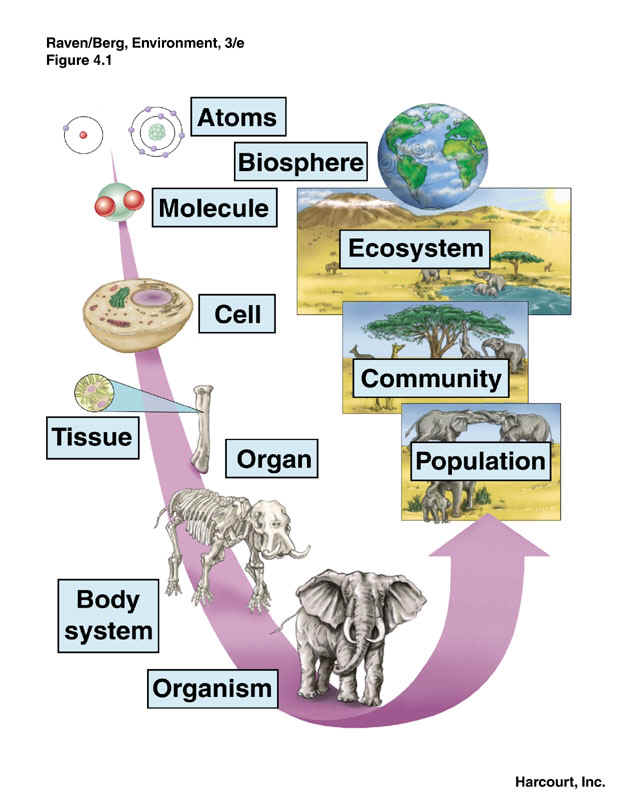 ``